48th ACM Southeast Conference. ACMSE 2010. 
Oxford, Mississippi.  April 15-17, 2010.
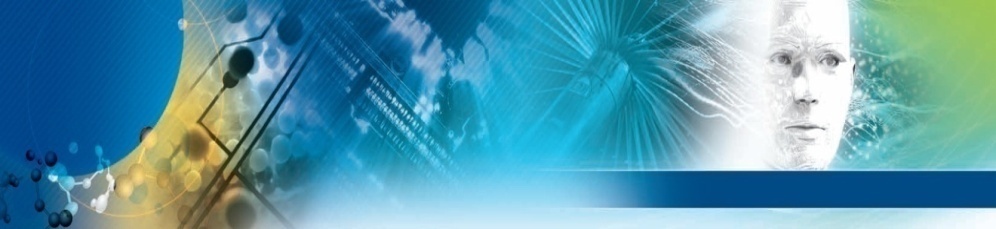 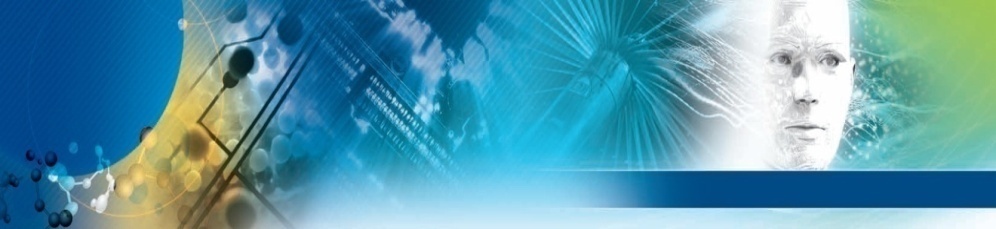 A Taxonomy-based Model for Expertise
Extrapolation
Delroy Cameron, Amit P. Sheth
Ohio Center for Excellence in Knowledge-enabled Computing (Kno.e.sis) 
Wright State University, Dayton OH

Boanerges Aleman-Meza
Department of Biochemistry and Cell Biology
Rice University, Houston TX

I. Budak Arpinar, Sheron L. Decker
LSDIS Lab, Department of Computer Science
University of Georgia, Athens GA
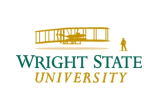 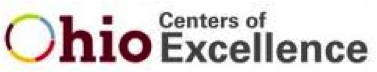 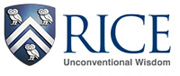 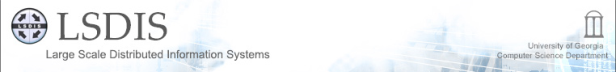 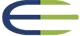 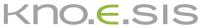 BACKGROUND
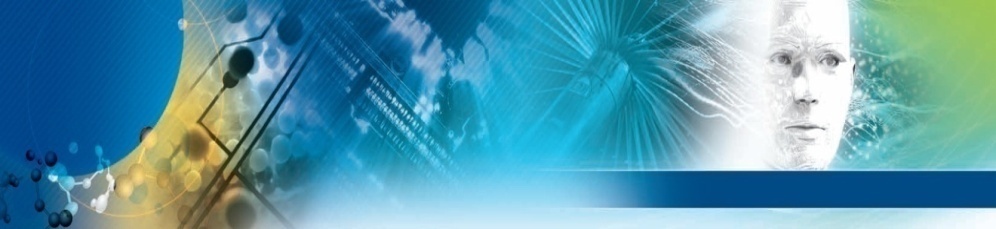 Realm of Finding Experts 
Propagation Method
Human-Centered Information Diffusion
prima facie
 Issues
Inconsistent Human Perceptions
Strong vs. Weak ties

 Aftefacts
Curricula Vitarium
Version Control Systems, Patents & Research Grants
Citation Linkage
Expertise Granularity
Citation Sentiment Detection
Pied Piper Effect
Adage: The publications of a Researcher is indicative of her expertise.
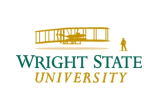 2
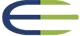 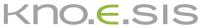 CONTRIBUTIONS
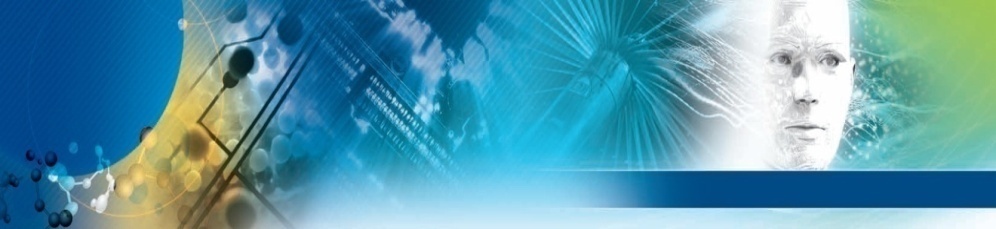 Structured Data
Taxonomy of Topics
Extrapolation

Bibliographic Data
Collaboration Networks
Co-authorship Graph
Prevent Collaboration Stagnation
Search Algorithms
Topic Hierarchy
subtopic_of
Page Rank
DFS, BFS
Semantic Associations
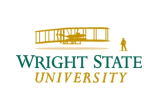 3
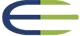 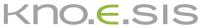 s
EXPERTISE MODEL
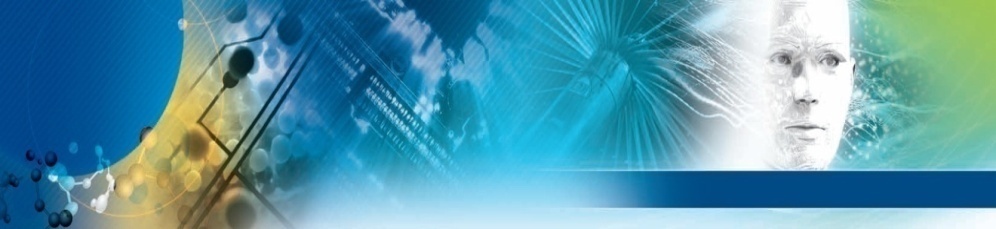 B = {b1, b2, …, bn}
P = {p1, p2,…,pn}
T = {t1, t2, …, tm}
λ1
Expertise Profile
b1
p1
t1
b2
p2
λ2
t2
λ3
b3
p3
b4
p4
t3
λ4
tm
bn
pn
λn
ai
author
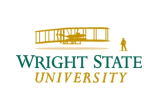 4
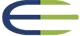 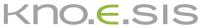 EXPERTISE PROFILES
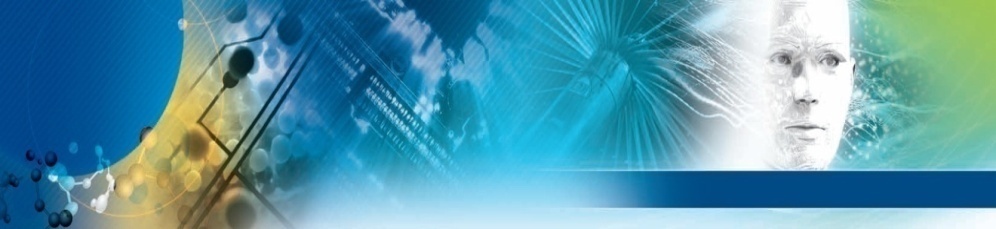 ai - 81 publications
12 - Semantic Web
#Web
p42
#Know. Acq
#XML
#RDF
#Know. Man.
p8
p29
p13
p36
p68
p20
p37
p53
#Semantic_Web
p40
#Languages
p9
p17
p49
p73
p70
#OWL
#A.I.
#Content
#Semantics
#Reasoning
p5
p50
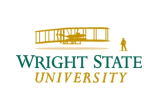 5
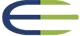 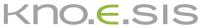 EXPERTISE PROFILES
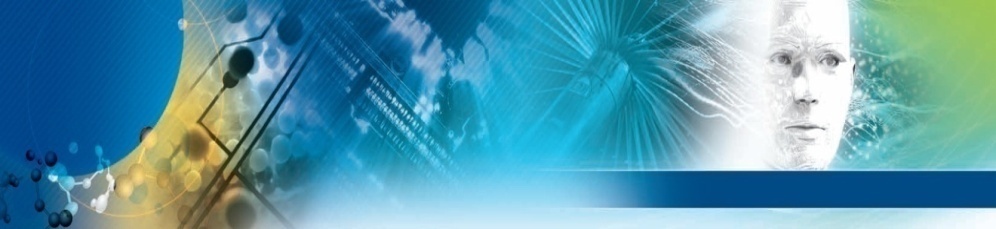 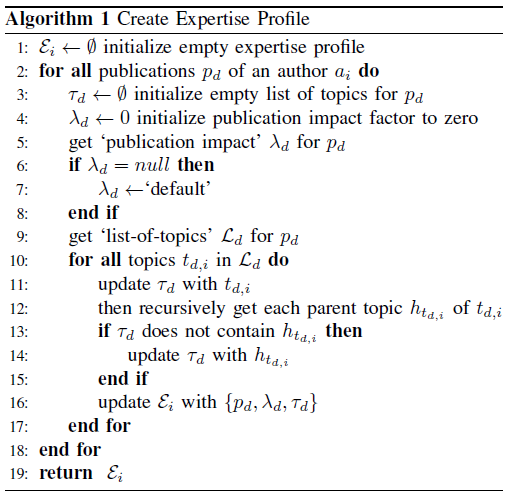 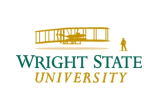 6
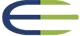 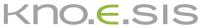 COMPUTING EXPERTISE
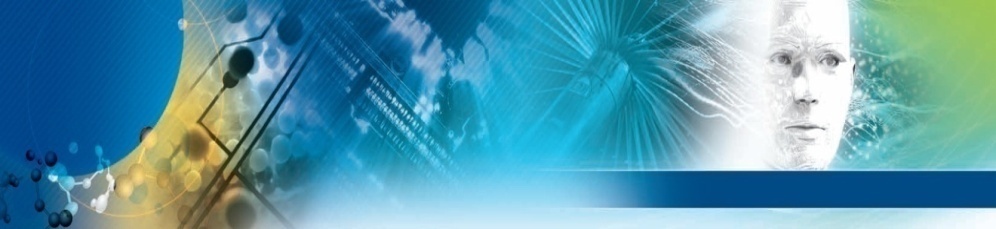 #OWL
#A.I.
#Reasoning
p5
e(#Semantic_Web) = ((p5(OWL) v p5(Reasoning) v p5(A.I.))  λecai
e(p5) = (1 v 0 v 0) 0.69 = 0.69
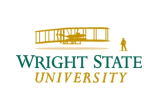 7
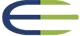 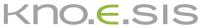 COMPUTING EXPERTISE
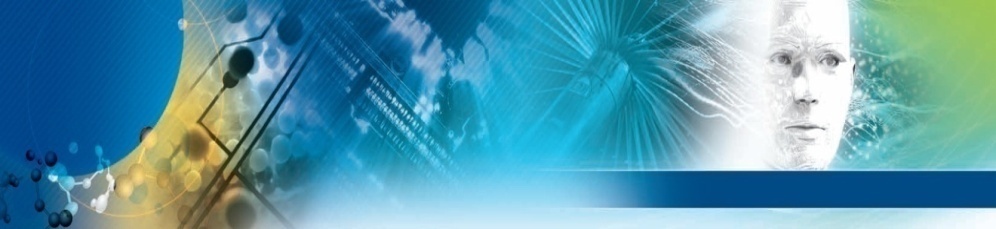 e‘’ = 0.69+0.55+1.54+0.1+0.55=3.43
e(p42) = λwww = 1.54
#Web
p42
e(p8) = λekaw = 0.55
#Know. Acq
#XML
#RDF
#Know. Man.
p8
p29
p13
p36
p68
e’ = 10.40
e(p53) = λekaw= 0.55
p20
p37
p53
#Semantic_Web
p40
#Languages
p9
p17
p49
p73
p70
#OWL
e = 10.40+3.43=13.43
#A.I.
#Content
#Semantics
#Reasoning
e(p50) = λewimt = 0.1
p5
p50
e(p5) = λecai = 0.69
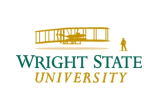 8
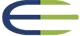 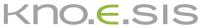 DATASET
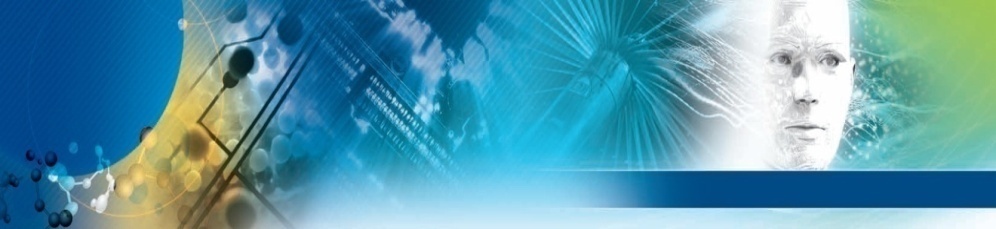 Papers-to-Topics Dataset
476,299 papers 
676,569 relationships to topics
Focus Crawl DBLP

 Taxonomy of CS Topics
Manually (320 Topics)
Conference Names (60)
Session Names (216)
Index Terms & Yahoo! Term Extractor (128)
O`Comma Taxonomy (50)

Publication Impact Factors
Citeseer (>1200 Proceedings)
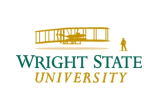 9
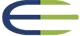 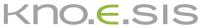 DEMO
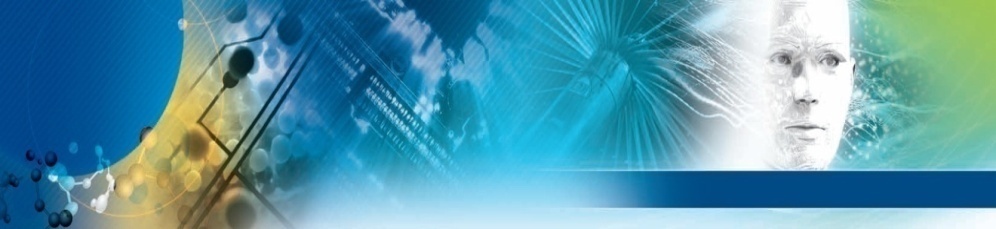 http://knoesis1.wright.edu/expert_finder
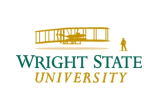 10
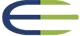 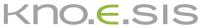 EVALUATION
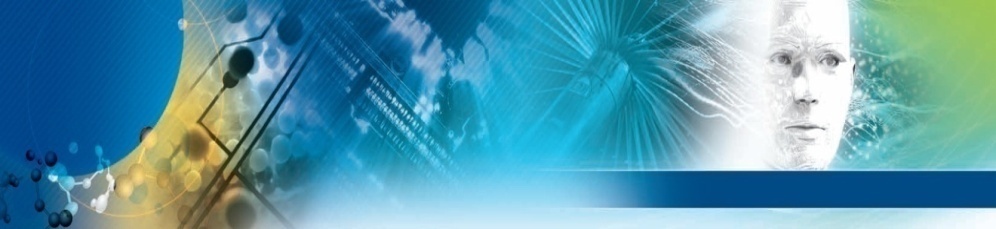 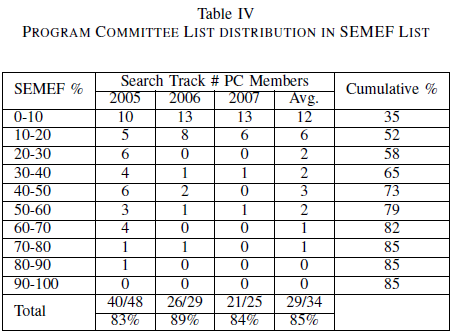 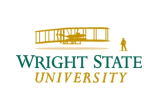 11
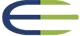 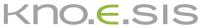 GEODESIC
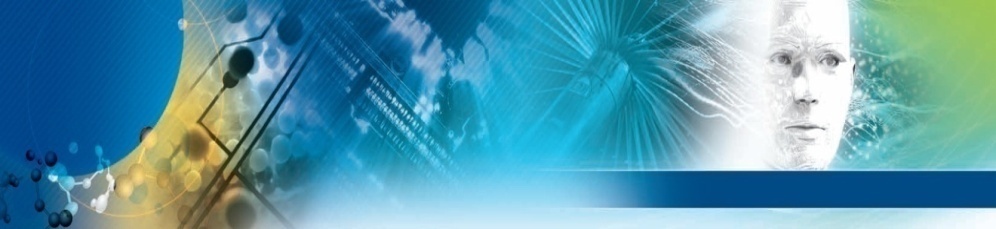 Geodesic - Shortest path between two vertices in a directed graph
b
a
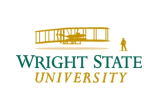 12
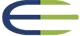 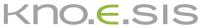 EVALUATION
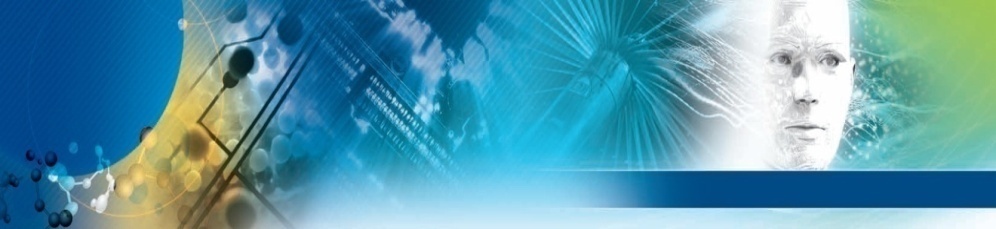 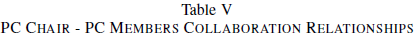 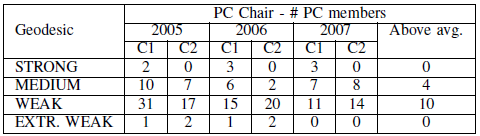 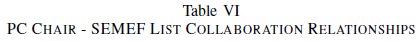 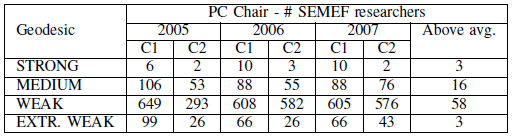 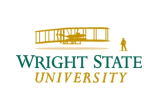 13
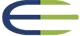 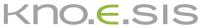 C-Net
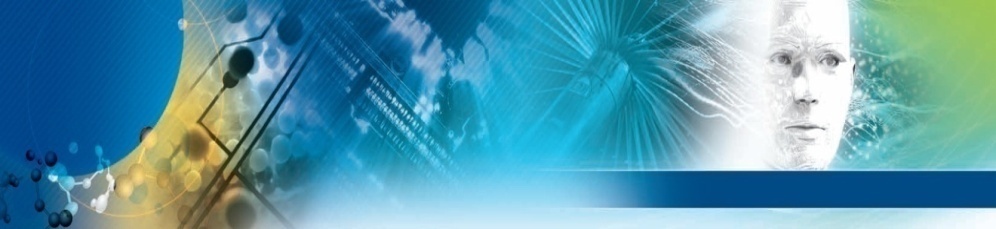 C-Net – Measure of collaboration strength within expert subgroups
v3=0.73
0.5
1.0
v4=1.81
vm=14.80
0.5
0.5
v2=0.73
v1=0.73
M. E. J. Newman, “Coauthorship networks and patterns of scientific collaboration,” in Proceedings of the National Academy of Sciences, 2004
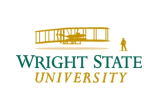 14
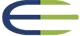 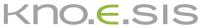 LIMITATIONS
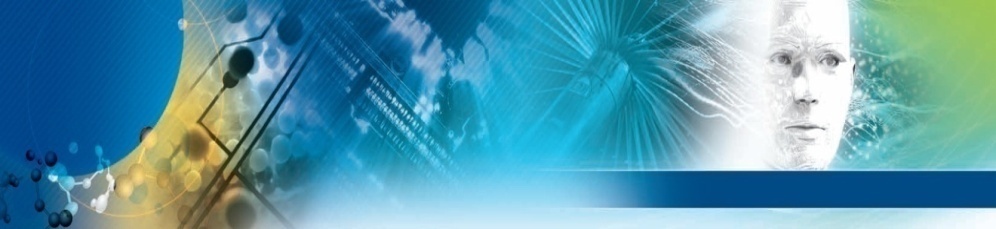 Taxonomy of Topics
 Semantic Association in Large RDF Graphs
 Entity Disambiguation 
 Paper-to-Topics Mappings
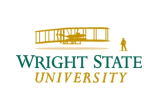 15
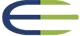 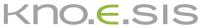 CONCLUSION
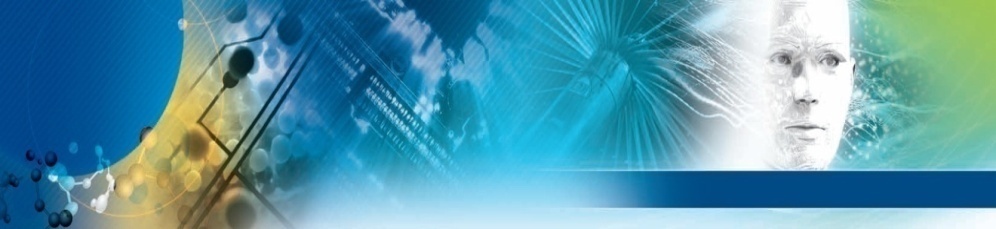 Semantic Expert Finder
 Taxonomy of Topics
 Publication Impact Factors
 Expertise Profiles

 Collaboration Network Analysis
 Co-Authorship Graph
 Semantic Associations
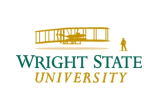 16
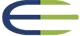 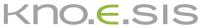 ACKNOWLEDGEMENTS
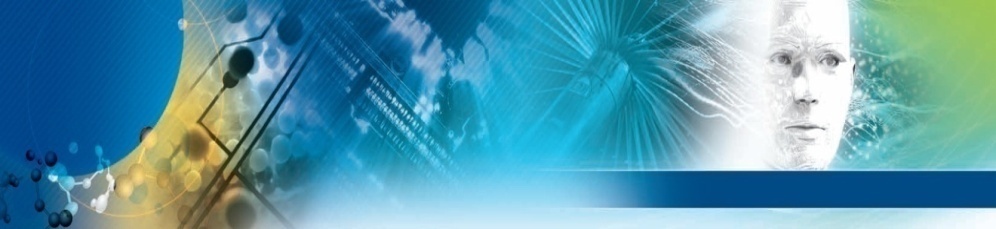 People 
 Wenbo Wang
 Ajith Ranabahu
 Boanerges Aleman-Meza

 National Science Foundation Award 
 SemDis (Discovering Complex Relationships in the Semantic Web)
 No. 071441 Wright State University
 No. IIS-0325464 to University of Georgia
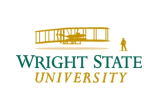 17
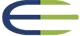 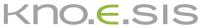